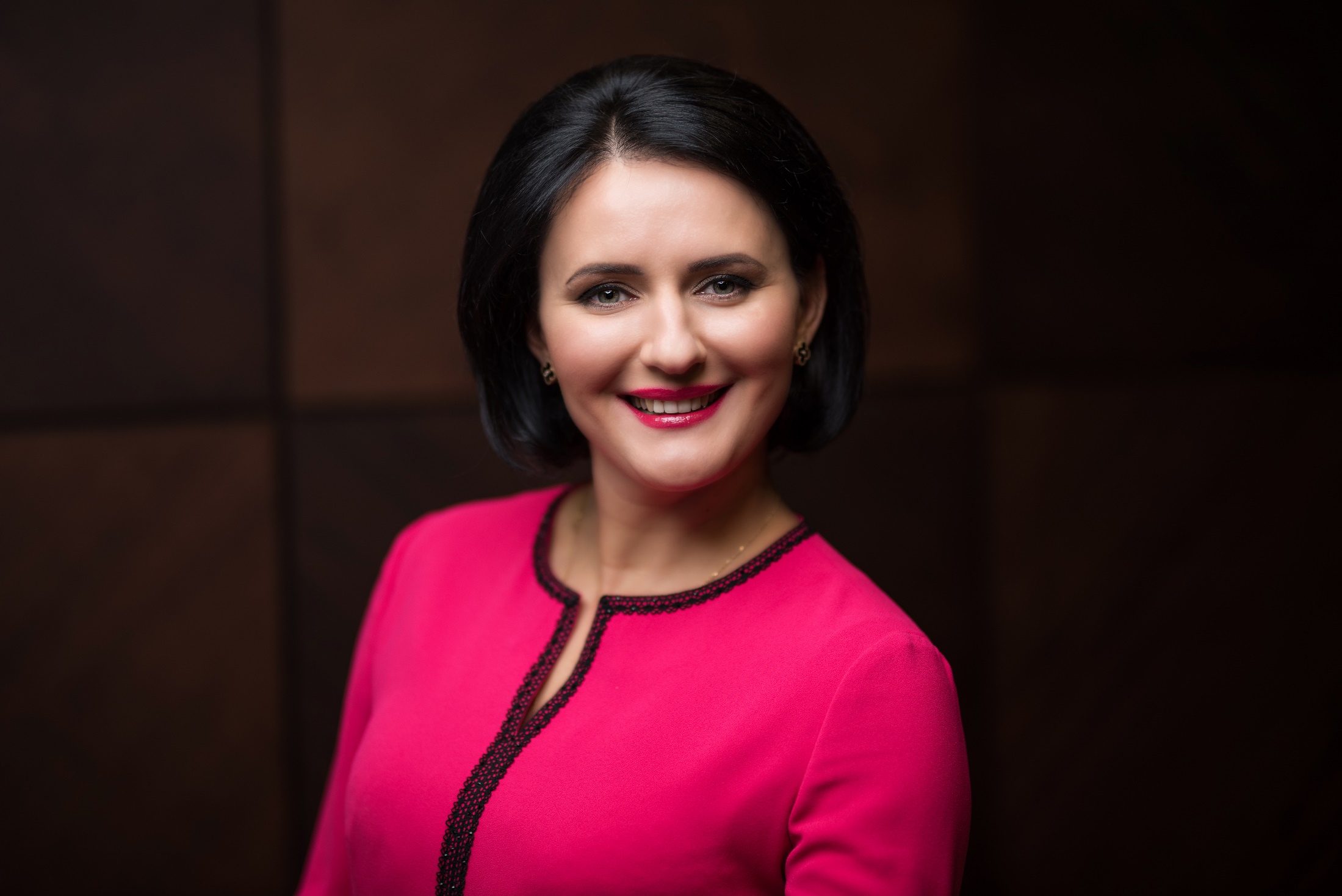 Юридический бутик 

с потенциалом мультисервисной компании
Ольга Просянюк,
управляющий партнер
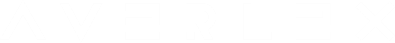 Full services vs бутики
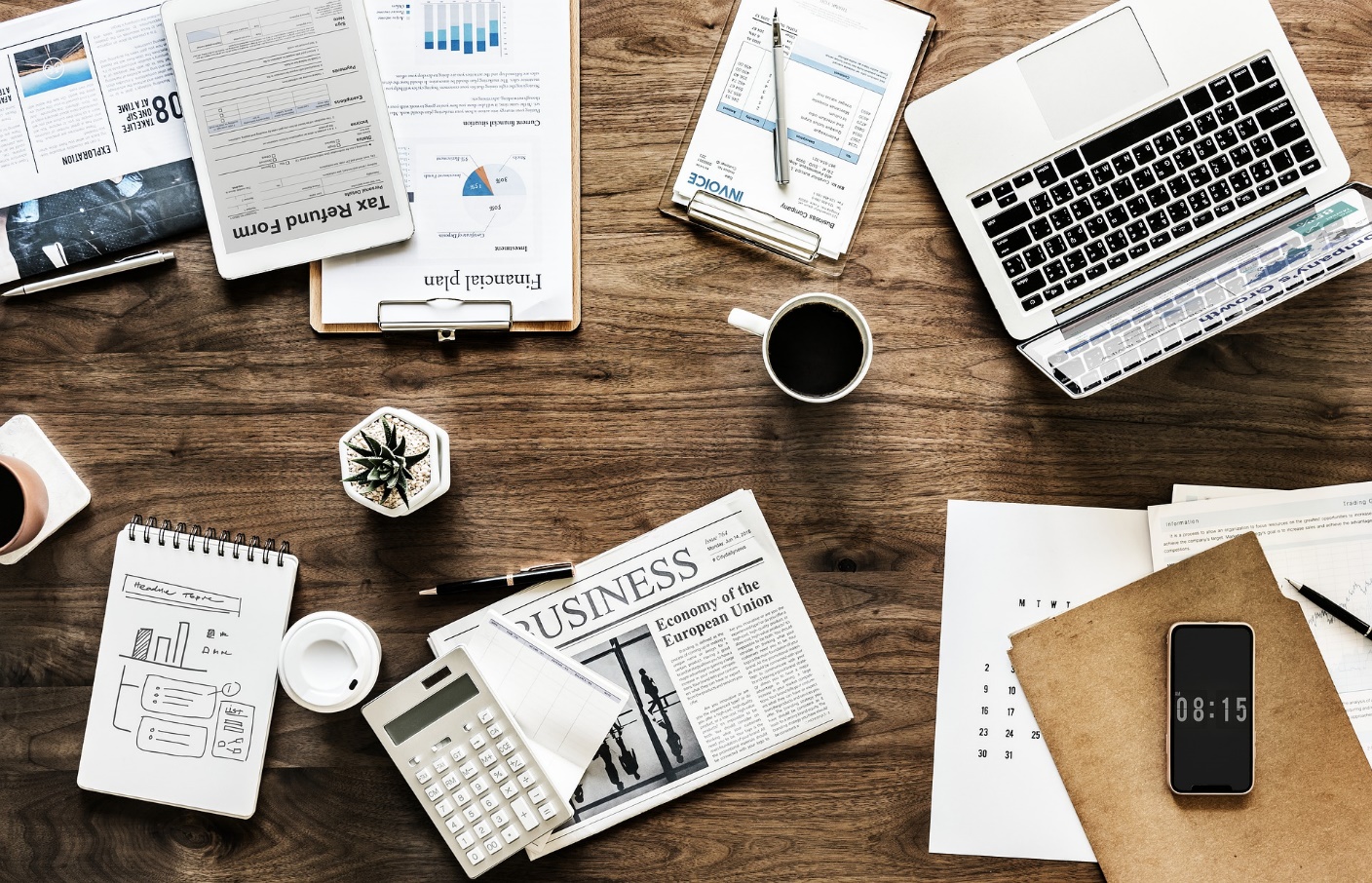 Инхаузы отдают предпочтение бутикам
Юрфирмы высоко оценивают бутики
* GfK 2018 по заказу LegalTalents.Report
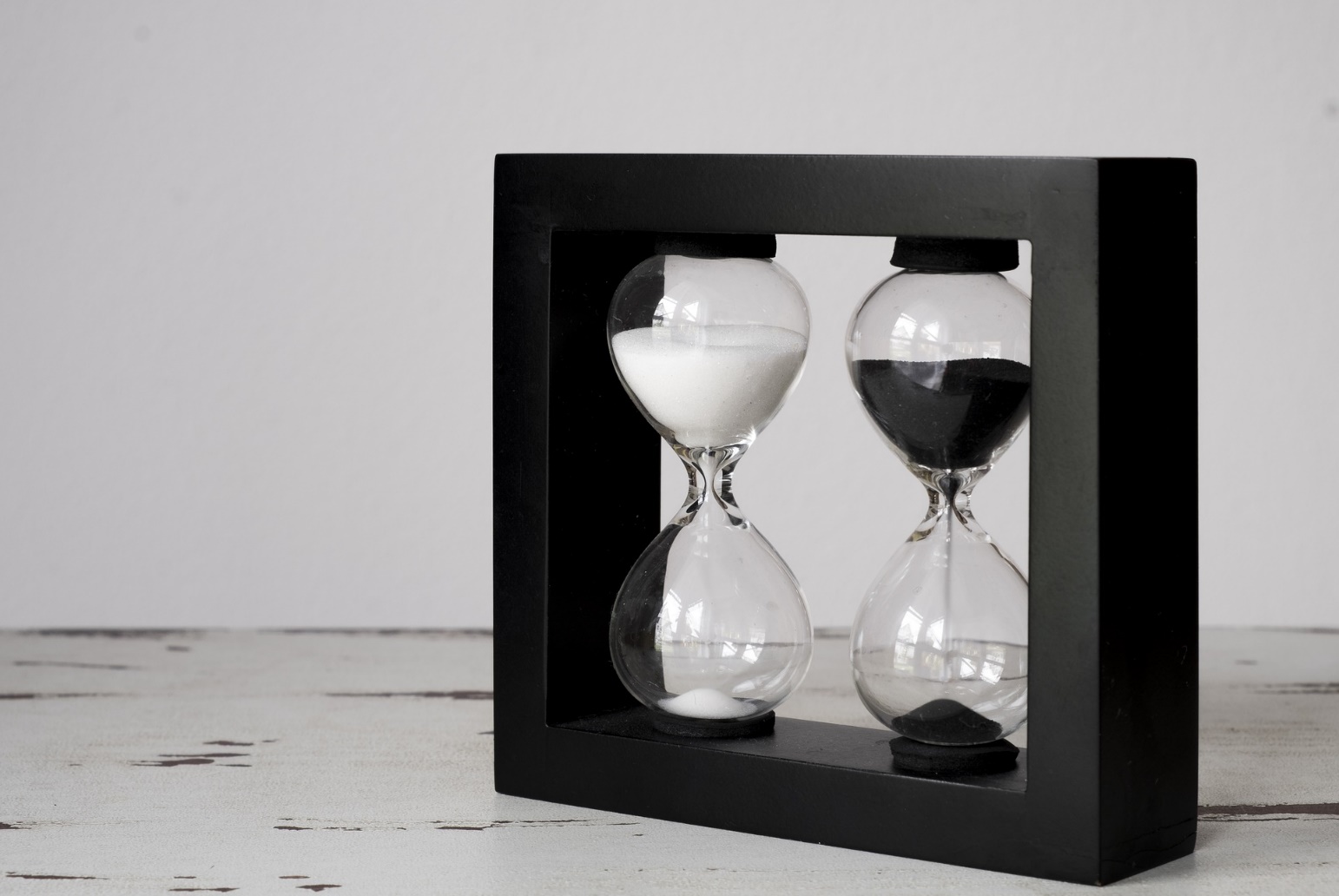 Бутики в лидерах практик*
из 26 исследуемых практик
Ни одна full services фирма не может быть одинаково хороша
во всем
бутик
бутик
бутик
бутик
бутик
* 50 ведущих юридических фирм Украины 2019. Рейтинг признания юридических фирм по отраслям практики
Бутики в лидерах практиках
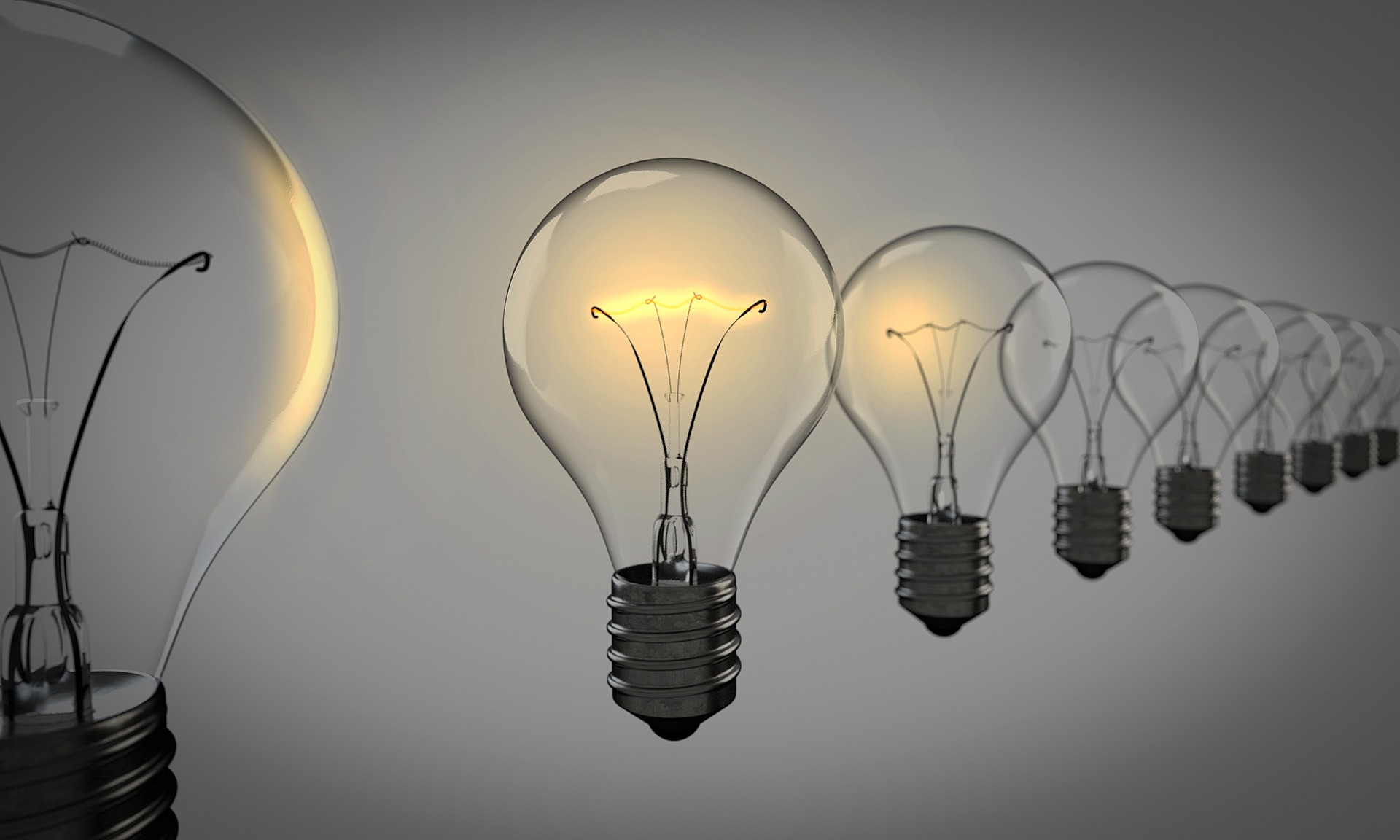 Лидеры практик*
КМ Партнеры | 178
AVER LEX | 255
Дубинский и Ошарова | 223
* 50 ведущих юридических фирм Украины 2019
Востребованность практик*
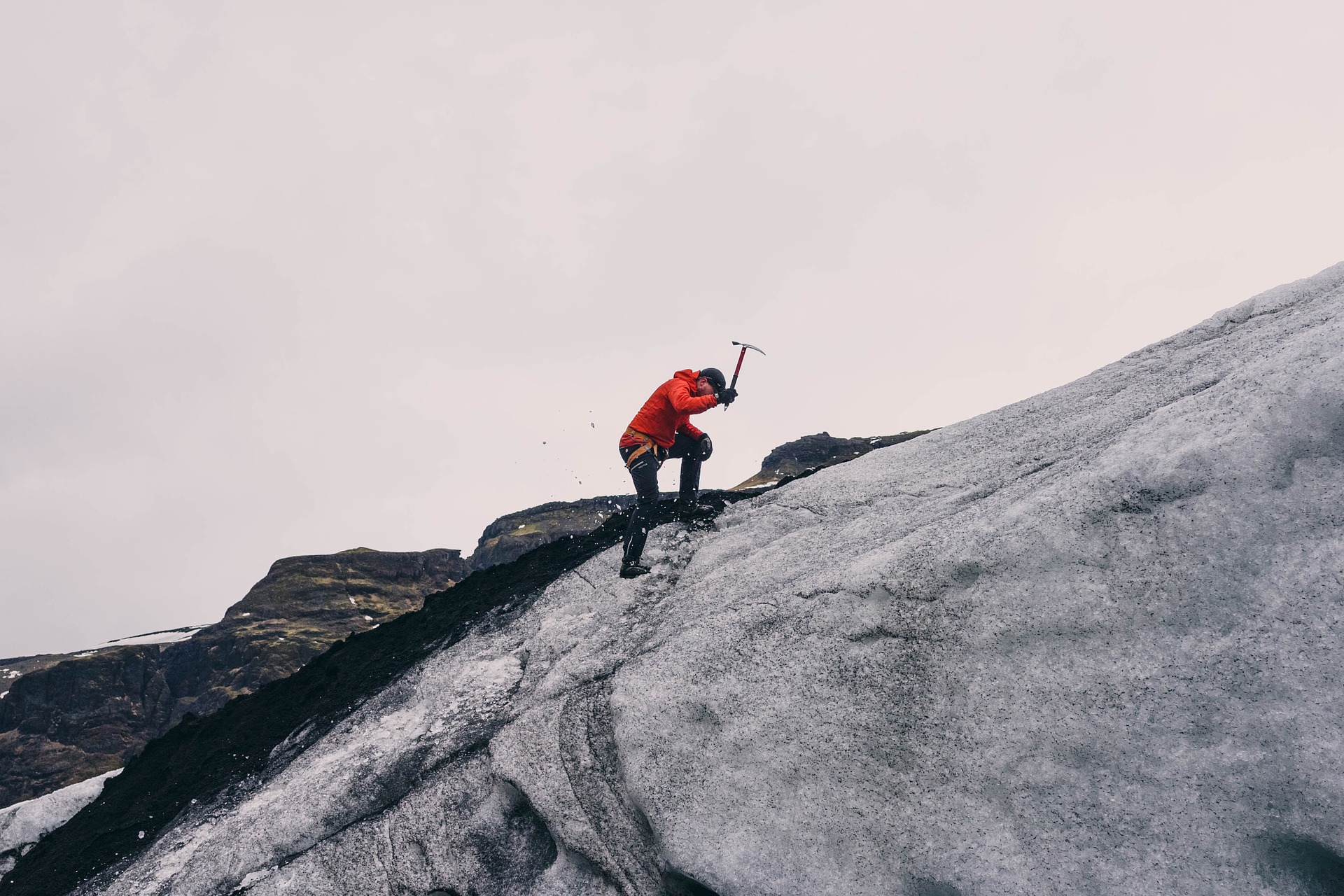 * GfK 2018 по заказу LegalTalents.Report
Ольга Просянюк,
управляющий партнер
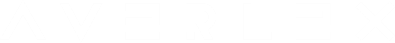 prosyanyuk@averlex.com
www.averlex.com